LENS QUALITY: MTF, RESOLUTION & CONTRAST
F8 and everything Auto
LENS QUALITY: MTF, RESOLUTION & CONTRAST
LENS QUALITY
RESOLUTION & CONTRAST, 
MTF Charts
Bokeh
LENS QUALITY: MTF, RESOLUTION & CONTRAST
[Speaker Notes: The resolution of digital photos is limited by the camera's lens not by the resolution of the camera itself.

What's important when purchasing photographic equipment?]
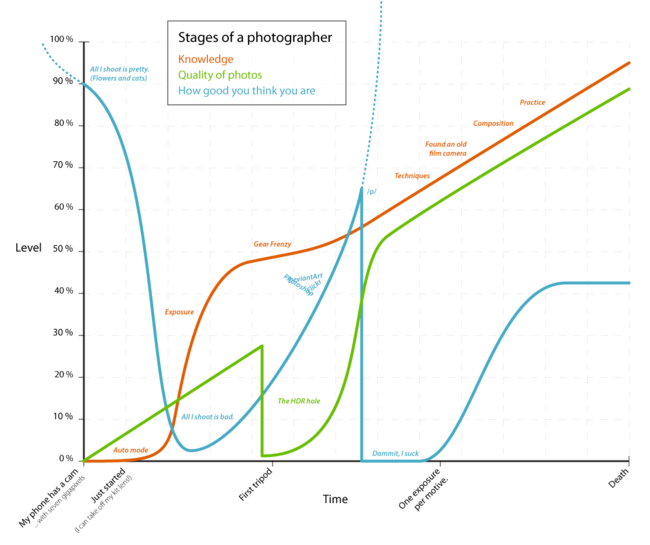 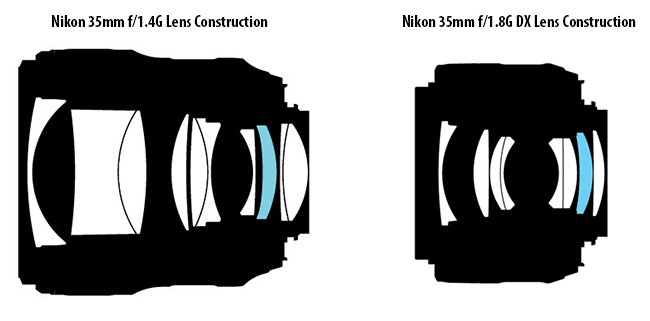 LENS QUALITY: MTF, RESOLUTION & CONTRAST
[Speaker Notes: What happens to an image when it passes through a camera lens and is recorded at the camera's sensor.]
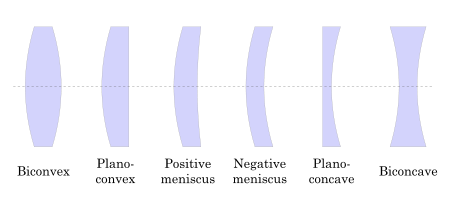 LENS QUALITY: MTF, RESOLUTION & CONTRAST
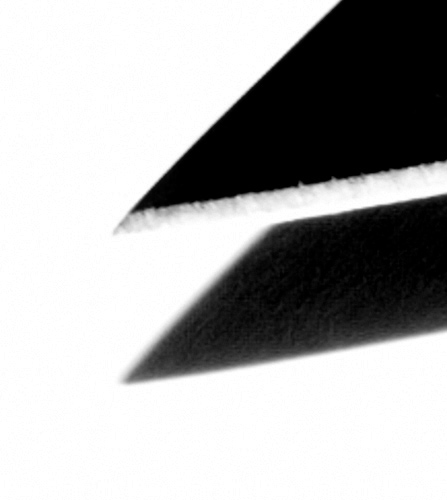 LENS QUALITY: MTF, RESOLUTION & CONTRAST
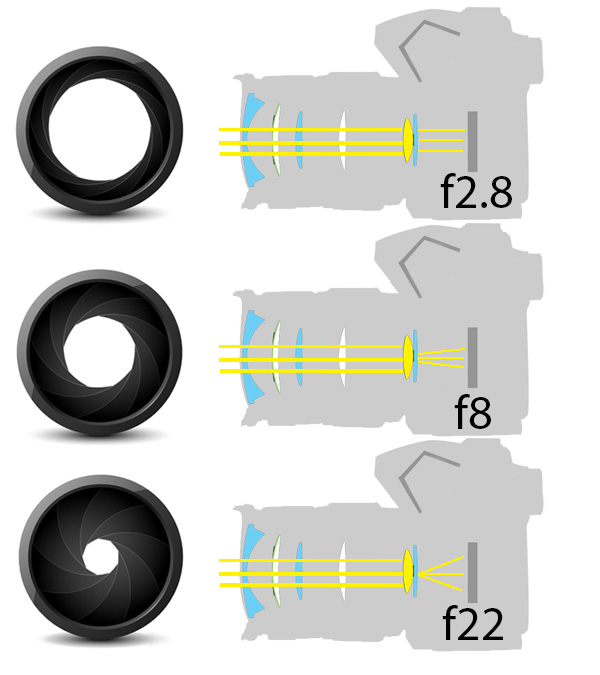 LENS QUALITY: MTF, RESOLUTION & CONTRAST
LENS
RESOLUTION & CONTRAST
LENS QUALITY: MTF, RESOLUTION & CONTRAST
What is blurry?
LENS QUALITY: MTF, RESOLUTION & CONTRAST
Unacceptable
Reasonably sharp
Sharp
LENS QUALITY: MTF, RESOLUTION & CONTRAST
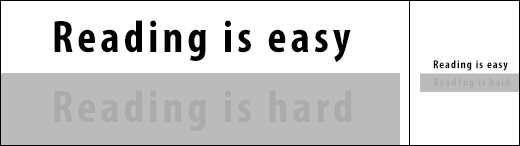 LENS QUALITY: MTF, RESOLUTION & CONTRAST
[Speaker Notes: What is resolution
What is contrast and acuity]
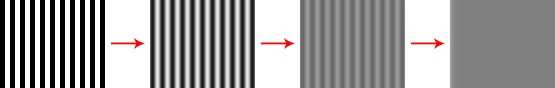 LENS QUALITY: MTF, RESOLUTION & CONTRAST
[Speaker Notes: The resolution of your lens, Contrast and edge clarity drops off as the lines become finer.]
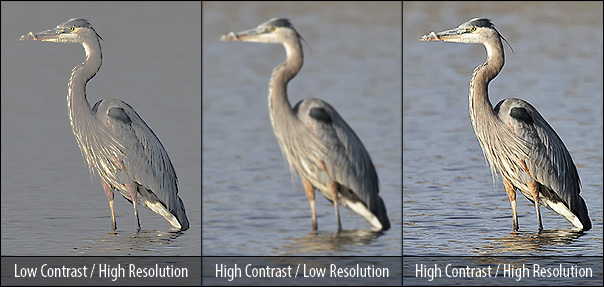 LENS QUALITY: MTF, RESOLUTION & CONTRAST
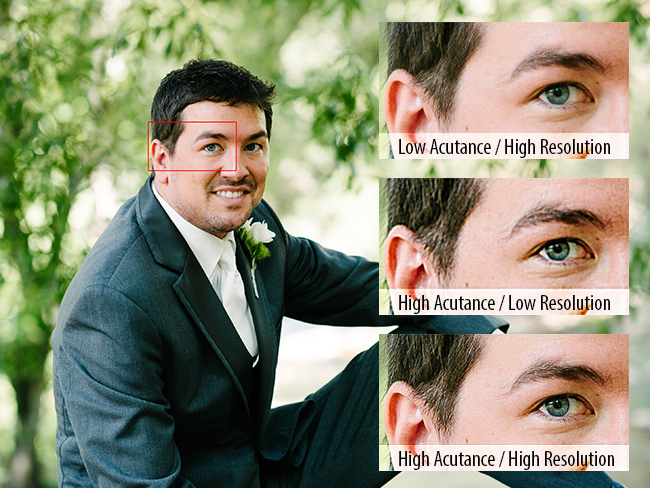 LENS QUALITY: MTF, RESOLUTION & CONTRAST
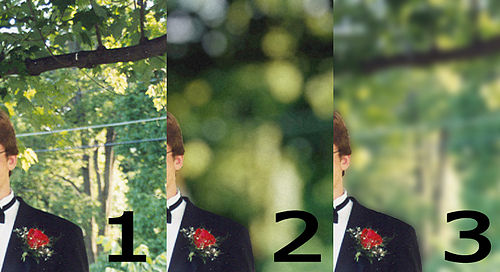 LENS QUALITY: MTF, RESOLUTION & CONTRAST
LENS QUALITY
LENS QUALITY: MTF, RESOLUTION & CONTRAST
LENS QUALITY
For two lenses with the same resolution, the apparent quality of the image will be determined by how well each lens preserves contrast 

In order to make a fair comparison between lenses we need to establish a way to quantify this loss in image quality...
LENS QUALITY: MTF, RESOLUTION & CONTRAST
LENS QUALITY
Sources of poor quality
LENS QUALITY: MTF, RESOLUTION & CONTRAST
Loss of Image Quality
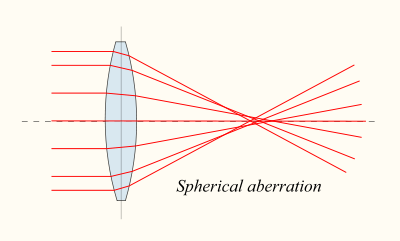 LENS QUALITY: MTF, RESOLUTION & CONTRAST
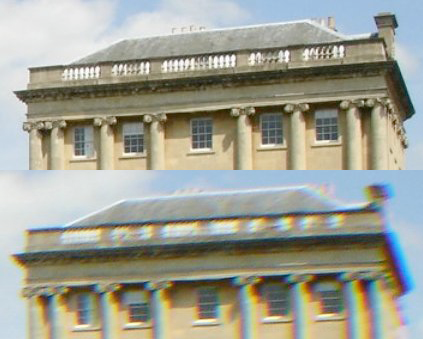 LENS QUALITY: MTF, RESOLUTION & CONTRAST
Loss of Image Quality
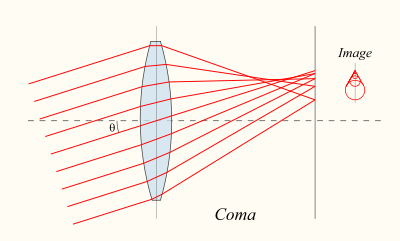 F8 and everything Auto
LENS QUALITY: MTF, RESOLUTION & CONTRAST
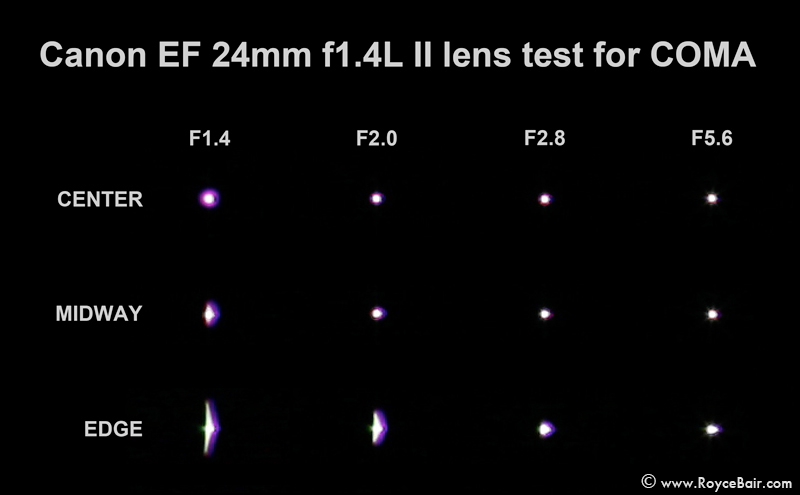 LENS QUALITY: MTF, RESOLUTION & CONTRAST
Loss of Image Quality
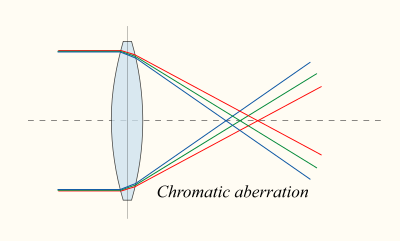 F8 and everything Auto
LENS QUALITY: MTF, RESOLUTION & CONTRAST
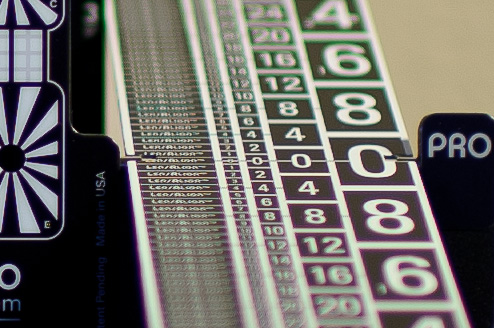 LENS QUALITY: MTF, RESOLUTION & CONTRAST
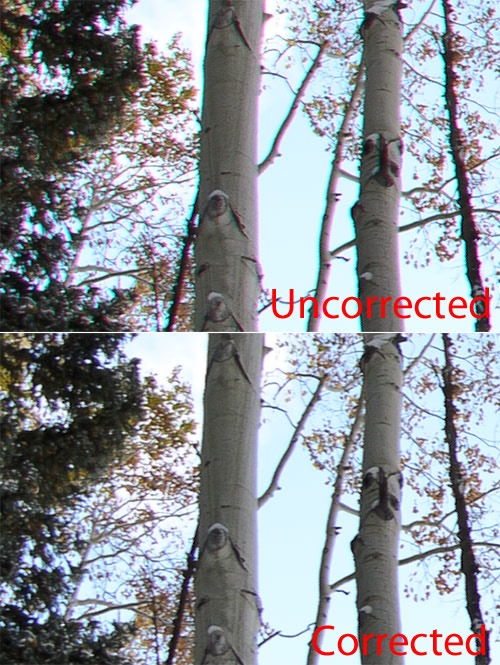 LENS QUALITY: MTF, RESOLUTION & CONTRAST
Loss of Image Quality
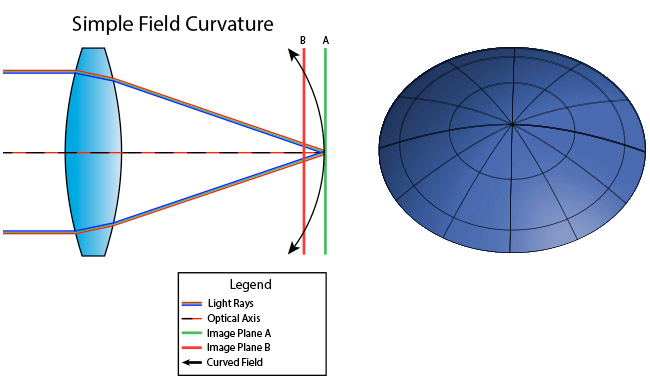 F8 and everything Auto
LENS QUALITY: MTF, RESOLUTION & CONTRAST
Loss of Image Quality
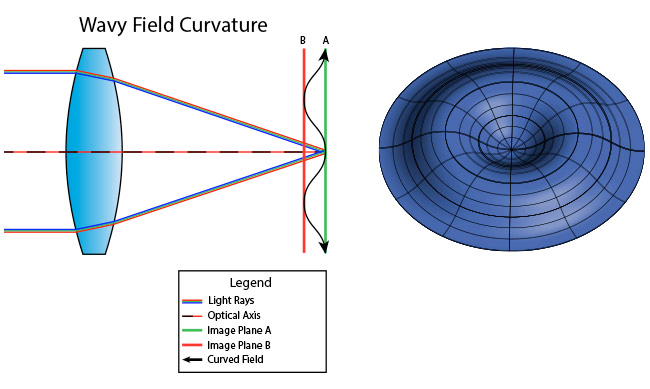 Real Lens
LENS QUALITY: MTF, RESOLUTION & CONTRAST
LENS
MTF Charts
Modulation Transfer Function
LENS QUALITY: MTF, RESOLUTION & CONTRAST
A Modulation Transfer Function (MTF) quantifies how well a subject's regional brightness variations are preserved when they pass through a camera lens. 


*A perfect lens is one whose detail is limited only by diffraction.
See tutorial on diffraction in photography for a background on this topic.
LENS QUALITY: MTF, RESOLUTION & CONTRAST
MTF charts can provide 

1.	Lens Resolution (center to corners at maximum and stopped down apertures)
2.	Lens Contrast (center to corners at maximum and stopped down apertures)
3.	Astigmatism and Lateral Chromatic Aberration
4.	Field Curvature
5.	Focus Shift
LENS QUALITY: MTF, RESOLUTION & CONTRAST
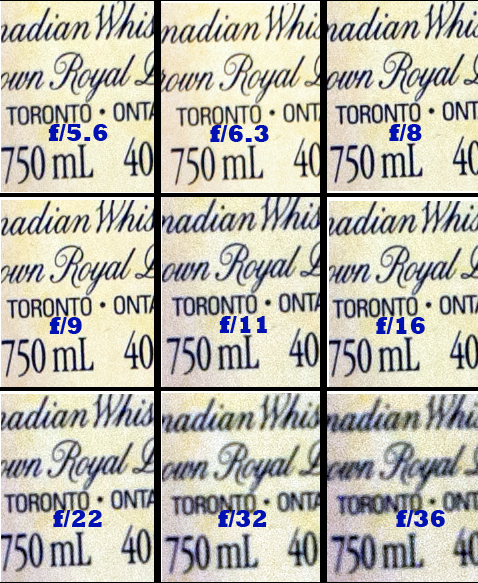 LENS QUALITY: MTF, RESOLUTION & CONTRAST
More Scientific Approach
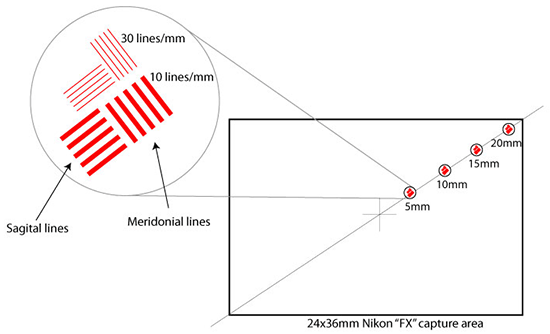 LENS QUALITY: MTF, RESOLUTION & CONTRAST
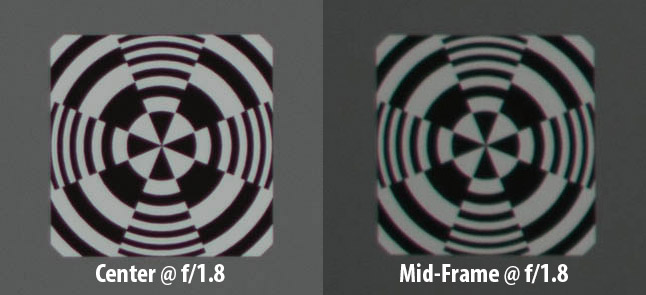 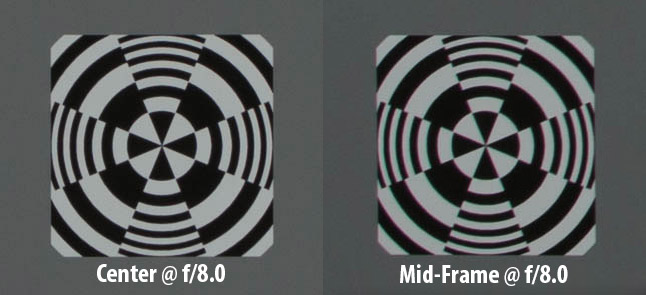 LENS QUALITY: MTF, RESOLUTION & CONTRAST
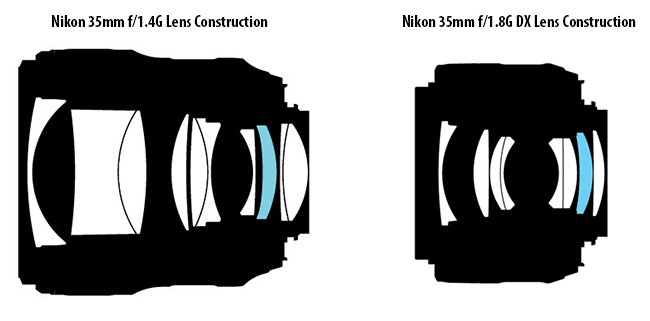 LENS QUALITY: MTF, RESOLUTION & CONTRAST
[Speaker Notes: What happens to an image when it passes through a camera lens and is recorded at the camera's sensor.]
MTF curve for a perfect Lens
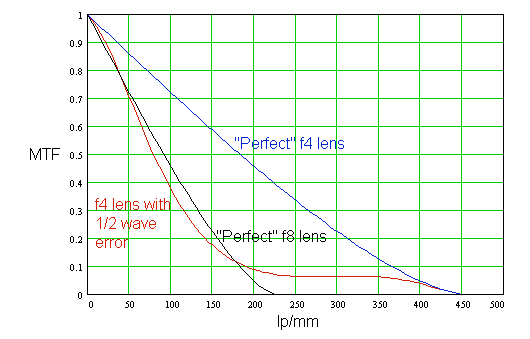 A perfect lens is one whose detail is limited only by diffraction.
Perfectly Scientific Approach?
LENS QUALITY: MTF, RESOLUTION & CONTRAST
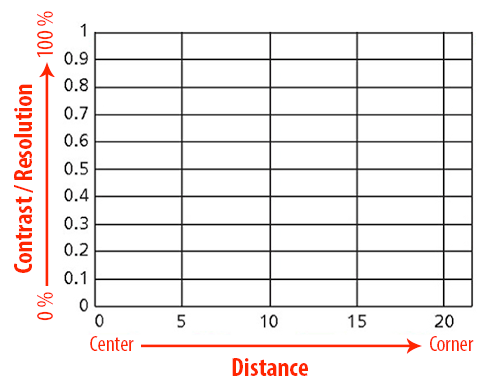 More Real Approach
LENS QUALITY: MTF, RESOLUTION & CONTRAST
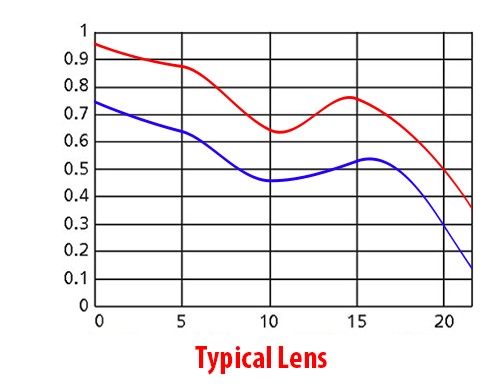 More Real Approach
LENS QUALITY: MTF, RESOLUTION & CONTRAST
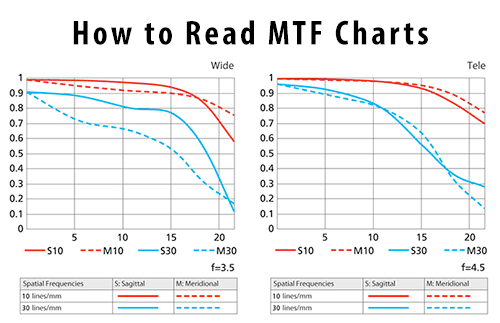 More Real Approach
LENS QUALITY: MTF, RESOLUTION & CONTRAST
More Scientific Approach
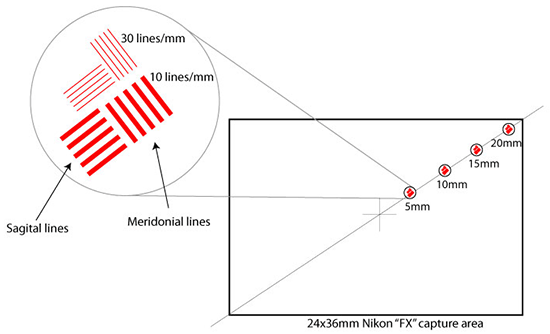 LENS QUALITY: MTF, RESOLUTION & CONTRAST
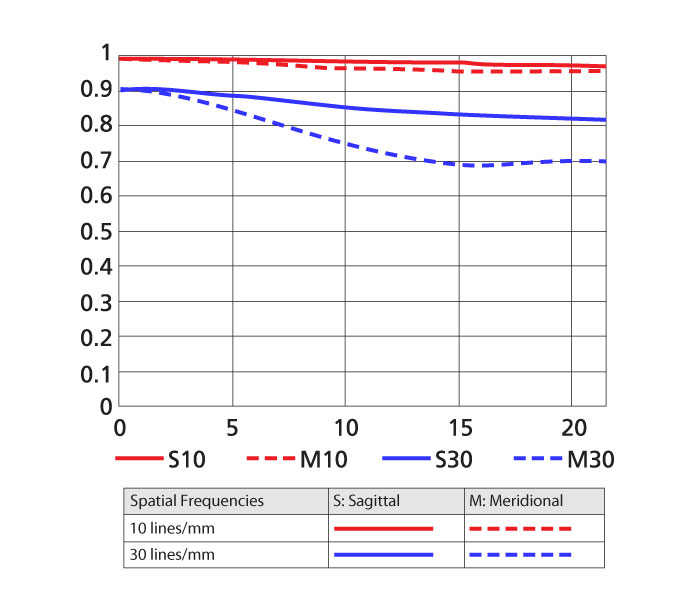 LENS QUALITY: MTF, RESOLUTION & CONTRAST
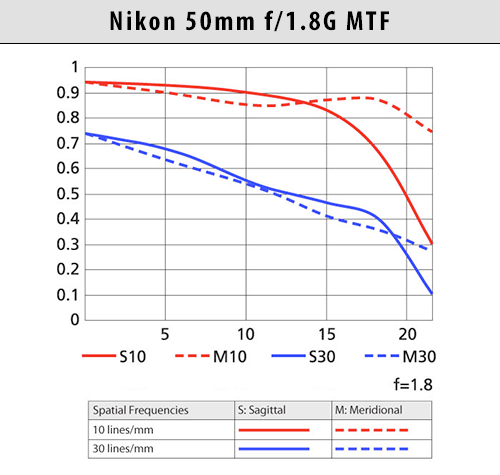 LENS QUALITY: MTF, RESOLUTION & CONTRAST
How to read Nikon MTF Charts

Nikon has been providing MTF data for every new lens it makes for a while now. You might not be able to find MTF charts for some of the very old Nikkor lenses, but all current ones have MTF data, including some 10-15 year old AF-D lenses. When it comes to providing lens performance data, Nikon’s MTF charts contain the following data:

   Lens performance at the maximum aperture
    Lens performance at the shortest and longest focal lengths
    Sagittal and Meridonial Contrast and Resolution figures at 10 lines/mm and 30 lines/mm
    Astigmatism and Lateral Chromatic Aberration
    Field Curvature
LENS QUALITY: MTF, RESOLUTION & CONTRAST
[Speaker Notes: No stopped down performance of lenses at f/8 (like Canon and other manufacturers do). 
MTF data is also limited for zoom lenses, only the shortest and the longest focal lengths are provided. 
In the case of superzoom lenses like Nikon 18-300mm, it basically means that you can only look at the performance at 18mm and 300mm, but nothing in between.]
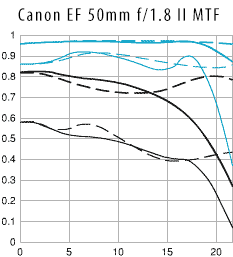 LENS QUALITY: MTF, RESOLUTION & CONTRAST
How to read Canon MTF Charts

Canon also shows the stopped down performance of lenses at f/8, which can be very useful.

    Lens performance at the maximum aperture and f/8
    Lens performance at the shortest and longest focal lengths
    Sagittal and Meridonial Contrast and Resolution figures at 10 lines/mm and 30 lines/mm
    Astigmatism and Lateral Chromatic Aberration
    Field Curvature
    Focus Shift
LENS QUALITY: MTF, RESOLUTION & CONTRAST
LENS Bokeh
Bokeh has been defined as "the way the lens renders out-of-focus points of light
LENS QUALITY: MTF, RESOLUTION & CONTRAST
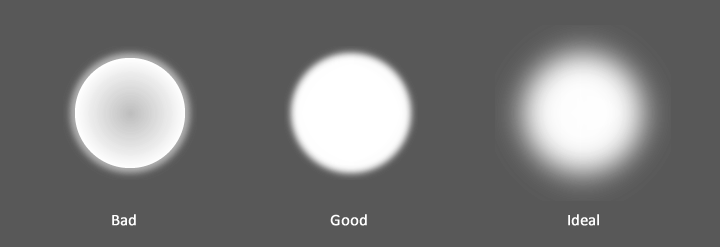 LENS QUALITY: MTF, RESOLUTION & CONTRAST
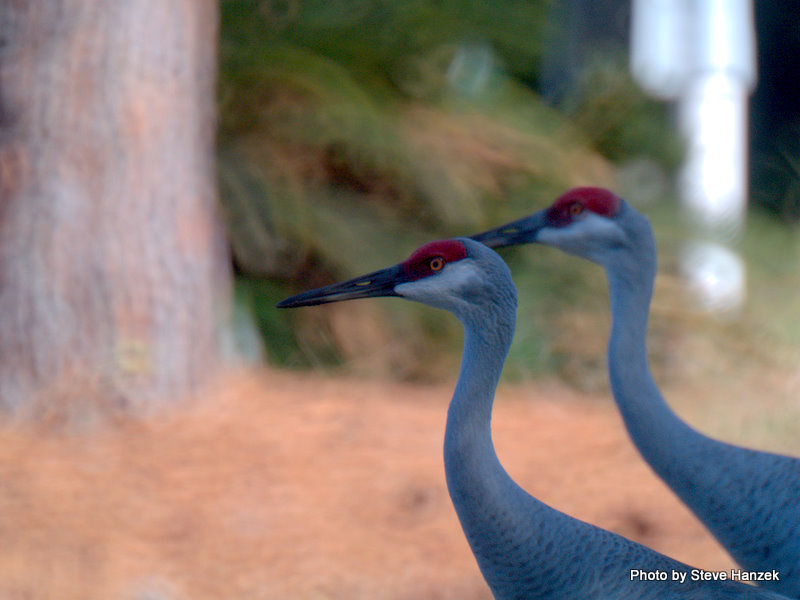 LENS QUALITY: MTF, RESOLUTION & CONTRAST
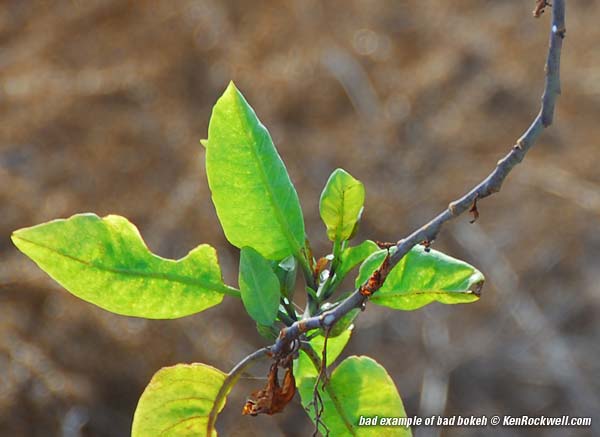 LENS QUALITY: MTF, RESOLUTION & CONTRAST
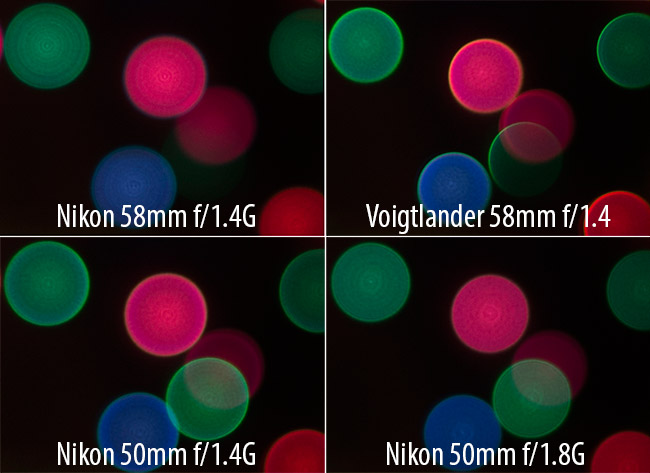 LENS QUALITY: MTF, RESOLUTION & CONTRAST
http://www.luminous-landscape.com
https://photographylife.com/what-is-focus-shift
http://www.kenrockwell.com/tech/mtf.htm
http://www.cambridgeincolour.com/
LENS QUALITY: MTF, RESOLUTION & CONTRAST
LENS QUALITY: MTF, RESOLUTION & CONTRAST